Enquêtes SENS [Nom des camps/Zones d’enquête] Région, Pays - Période
Formation des enquêteurs
[LIEU, DATES]
[LOGO PARTENAIRES]
Session 6 : L’anémie
Généralités, groupes cibles et échantillonnage
Equipement et fournitures nécessaires
Procédures standards
Considérations éthiques
Mesures de sécurité à suivre
Erreurs fréquentes et moyens de les éviter
Démonstrations, exercices pratiques et test de standardisation
Généralités sur l’anémie
Termes Clés
Hémoglobine : La partie des globules rouges qui est vitale dans le transport de l’oxygène. La quantité d’hémoglobine (Hb) dans le sang est habituellement exprimée en g/dL (grammes d’Hb par décilitre de sang)

 Anémie : Condition causée par une diminution du taux Hb dans le sang ( du nombre de globules rouges). Cela conduit à une réduction de la capacité à transporter l’oxygène, et peut entrainer une diminution de l’activité aérobie des cellules du corps

 Carence en fer : Quantité insuffisante de fer dans le corps pouvant conduire a une anémie ferriprive. Le fer est nécessaire à la production de l’Hb. La carence en fer est généralement causée par un manque de fer dans l’alimentation et la perte de sang. La carence en fer due à un manque de fer dans l’alimentation est la cause d’anémie la plus courante

 HemoCue : Appareil portable utilisé pour mesurer le taux d’Hb dans le sang
Messages Clés
Il est fondamental de collecter des données d’anémie chez les populations de réfugiés afin de surveiller la situation

 Standardisation des mesures d’hémoglobine (Hb) à l’aide de l’HemoCue  Permet de préserver la qualité, la fiabilité et la capacité d’utilisation des résultats

 Définition
« L’anémie est confirmée chez un patient lorsque le niveau d’Hb dans le sang est inférieur à celui de personnes saines du même groupe d'âge et du même sexe vivant dans le même environnement »
Définition de l’anémie (Source : OMS 2000)
* Ces catégories sont pour les personnes vivant au niveau de la mer. À des altitudes supérieures à 1000 m, les taux d’Hb augmentent pour compenser à la pression partielle de l’oxygène qui est inférieure, ainsi qu’à la réduction de la saturation en oxygène du sang. L’augmentation de la production de globules rouges permet d’assurer que suffisamment d’oxygène est fourni aux tissus. 
** Cette catégorie inclut les femmes allaitantes.
*** Les seuils d’anémie pour les femmes enceintes devraient être ajustés selon la phase de la grossesse. Dans les enquêtes, l'âge gestationnel est difficile à évaluer et est rarement collecté. En raison de ces difficultés et de la petite taille de l'échantillon, les femmes enceintes ne sont pas incluses dans les enquêtes nutritionnelles pour l'évaluation de l'anémie dans les camps de réfugiés.
Objectifs
Objectif primaire 
 Estimer la prévalence de l’anémie chez les enfants de 6 à 59 mois et les femmes (non-enceintes) en âge de procréer (15-49 ans)


 Objectif secondaire
 Déterminer le niveau d’enrôlement en centre de soins prénataux (CPN) et la couverture de la supplémentation en fer-acide folique chez les femmes enceintes
Termes Clés
Consultation Prénatale (CPN) : Visite de suivi de grossesse réalisée par le gynécologue-obstétricien, la sage-femme ou le médecin généraliste qui suit la femme enceinte. Les consultations prénatales sont faites pour surveiller le bon déroulement de la grossesse et dépister les anomalies éventuelles qui pourraient survenir pendant son évolution

 Comprimés de fer-acide folique : Suppléments fournis aux femmes enceintes et allaitantes la ou il y a une prévalence élevée d’anémie ou de carence en fer. L’OMS recommande que les suppléments contiennent 60 mg de fer et 400 μg d’acide folique
Groupes Cibles et Échantillonnage
Groupe cible et Échantillonnage
À adapter
 Exemple :
 Enfants de 6 à 59 mois  Tous les enfants des ménages sélectionnés (Anémie)

 Femmes de 15 à 49 ans NON-ENCEINTES  Toutes les femmes dans la moitié des ménages sélectionnés (y compris les femmes allaitantes) (Anémie)

  Femmes de 15 à 49 ans ENCEINTES  Toutes les femmes dans la moitié des ménages sélectionnés (y compris les femmes allaitantes) (CPN, supplémentation fer-acide folique)
[Speaker Notes: A adapter au contexte de l’enquête 
Se référer à l’Etape 8 du Pré-module SENS pour de plus d’informations sur l’échantillonnage et au Module 3 Anémie]
Équipement et fournitures nécessaires
Équipement et fournitures nécessaires (1/2)
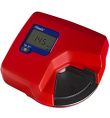 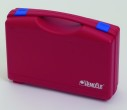 Analyseur/appareil HemoCue Hb 301 et valises pour les analyseurs/appareils


 Lancettes à ponction auto-rétractables (taille d’au moins 2,25 mm)


 Microcuvettes HemoCue
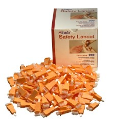 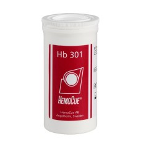 Équipement et fournitures nécessaires (2/2)
Spatules de nettoyage HemoCue  pour nettoyer l’intérieur de l’appareil HemoCue
 Solutions de contrôle Eurotrol Hb 301 (haut, bas, normal)  pour contrôler la qualité de l’appareil HemoCue et des microcuvettes
 Boules de coton, tampons d’alcool ou antiseptiques
 Gants en latex
 Papier-mouchoir  pour essuyer les gouttes de sang
 Boîtes à déchets contaminés  pour le matériel tranchant et contaminé
 Piles de rechange  pour l’appareil HemoCue
 Formulaires de référence  pour référer les enfants et les femmes souffrant d’anémie sévère pour traitement
Procédures Standards
Procédures Standards
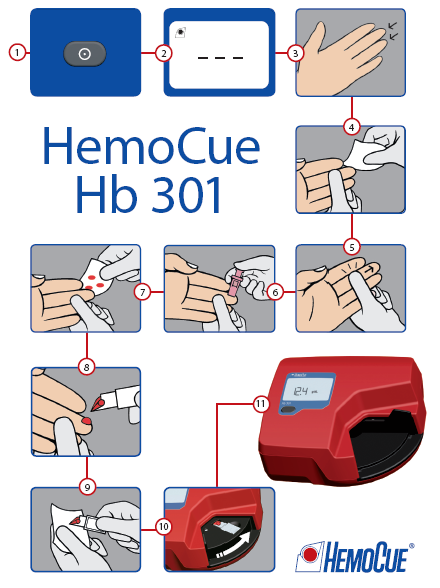 Ponction au bout d’un doigt (1/6)
Expliquer la procédure
Expliquez brièvement la procédure et qu’il peut y avoir une petite douleur de piqûre au niveau du doigt

Expliquez que le bénéfice pour les participants est que leur statut au regard de l’anémie sera connu et qu’ils seront référés au centre de santé s’ils sont détectés comme sévèrement anémiques

Si le participant est mal à l’aise par rapport à la procédure, répondez à toutes les questions qu’il pourrait se poser. Assurez-vous que le participant sait qu’il peut se retirer de l’enquête à n’importe quel moment et que rien de négatif ne lui arrivera s’il le fait
Ponction au bout d’un doigt (2/6)
Préparer la station de travail
Mettre une nouvelle paire de gants et disposer tout le matériel dont vous avez besoin pour la mesure sur un morceau d’essuie-tout
Fermer la boîte de microcuvettes immédiatement après vous en être servi

Veiller à ce que le participant soit dans une position correcte
Placez-vous en face du participant, et si vous êtes droitier, positionnez-vous de manière à pouvoir tenir confortablement le doigt du participant avec votre main gauche pendant que vous utilisez la droite pour tenir la lancette ou la microcuvette (faites le contraire si vous êtes gaucher)
Un enfant sur le point d’être testé doit être assis sur les genoux de sa mère ou de la personne qui s’occupe habituellement de lui, afin de pouvoir être rassuré et distrait de la piqûre pendant le test
Ponction au bout d’un doigt (3/6)
Tenir la main du participant
Veillez à ne pas trop serrer la main de participant de manière à ne pas obstruer la circulation sanguine

Sélectionner le doigt à ponctionner
Choisissez le majeur ou l’annulaire du participant pour la piqûre. Le doigt sélectionné ne doit pas être calleux ou enflé
Retirez les anneaux / bagues du doigt s’il y en a car ceux-ci peuvent interférer avec le flux sanguin

Vérifier le doigt
Vérifiez que les doigts du participant sont bien chauds. S’ils sont froids, frottez-les vigoureusement
Ponction au bout d’un doigt (4/6)
Masser le doigt
Tenez le doigt du participant pour réaliser la piqûre et effectuez des mouvements circulaires pour masser doucement le doigt de sa base jusqu’à son extrémité pour stimuler la circulation

Désinfecter le doigt
Nettoyez l’extrémité du doigt du participant et appliquez une légère pression avec un tampon antiseptique. Laissez sécher à l’air libre

Tenir le doigt
Tenez le doigt du participant et appliquez une légère pression pour raffermir la peau de manière à ce que la lancette puisse pénétrer le doigt profondément
Ponction au bout d’un doigt (5/6)
Placer la lancette
Tenez la lancette entre deux doigts et placez le pouce sur le déclencheur 
Placez la lancette sur un côté du bout du doigt plutôt que directement sur son extrémité

Piquer le doigt
Faites des mouvements circulaires pour masser le doigt en partant de la base pour remonter vers l’extrémité pour stimuler un peu plus le flux sanguin
Pressez la lancette contre la peau avant d’activer le déclencheur à l’aide de votre pouce
Jetez la lancette immédiatement après usage dans un dispositif d’élimination des déchets infectieux
Ponction au bout d’un doigt (6/6)
Activer la circulation
Appliquez une légère pression sur le poignet, la paume et la base de la première phalange pour activer la circulation
Ne serrez pas le bout du doigt, ne le frottez pas non plus car vous risquez de mélanger le sang avec du liquide interstitiel
Remplissage de la microcuvette (1/4)
Essuyer la 1ère et la 2ème goutte de sang
A l’aide de papier absorbant, éliminez les deux premières gouttes de sang
N’essuyez pas les deux premières gouttes de sang avec de l’alcool

Prélever la 3ème goutte de sang
Celle-ci doit être suffisamment grosse pour remplir la microcuvette d’un seul coup

Remplir la microcuvette
Tenez le doigt à l’aide d’une main
Placez l’extrémité de la microcuvette au milieu de la goutte de sang et remplissez celle-ci complètement avec une seule goutte et d’un seul coup  La microcuvette se remplit toute seule par capillarité
Remplissage de la microcuvette (2/4)
Inspecter la microcuvette
Inspectez la microcuvette en la plaçant en pleine lumière afin de détecter la présence de bulles d’air et vérifier qu’elle est complètement remplie
Si vous voyez des bulles d’air ou si elle n’est pas complètement remplie, jetez la microcuvette
Ne jamais remplir une microcuvette à partir de la même goutte de sang car le sang peut avoir commencé de coaguler, ce qui donnera une mauvaise mesure
Si une nouvelle microcuvette est nécessaire, remplissez celle-ci à partir d’une nouvelle goutte de sang au niveau du même lieu de ponction si possible. Sinon, vous devrez pratiquer une nouvelle piqûre sur un autre doigt
Remplissage de la microcuvette (3/4)
Éliminer l’excès de sang
Eliminez précautionneusement tout excès de sang des bords plats de la microcuvette avec une compresse de gaze propre et sèche, ou du papier absorbant
Assurez-vous que le sang ne sorte pas de la microcuvette pendant l’essuyage

Placer la microcuvette dans l’appareil
Placez immédiatement la microcuvette dans le porte-microcuvette pour lecture de la mesure dans les 3 minutes qui suivent le prélèvement

Faire glisser le porte-microcuvette dans l’appareil
Glisser doucement le porte-microcuvette dans l’appareil jusqu’à ce que le point d’arrêt soit atteint
Faites en sorte que ce mouvement ne soit pas trop brusque; cela peut provoquer l’expulsion de gouttelettes et altérer la lecture
Remplissage de la microcuvette (4/4)
Appliquer un tampon de coton
Pendant que l’appareil HemoCue effectue la mesure de l’échantillon, appliquez un morceau de coton ou un pansement sur le site de ponction du participant

Enregistrer la mesure lue
Apres quelques secondes, la valeur d’Hb apparaitra à l’écran  Enregistrer cette valeur

Jeter la microcuvette, le matériel contaminés et les gants
Jetez la microcuvette, le matériel contaminés et les gants dans la boite à déchets contaminés immédiatement après lecture
Considérations éthiques
Formulaire de Référence (1/2)
Obtenir le consentement du chef du ménage et/ou de la personne en charge des enfants de moins de 5 ans avant de commencer

Tous les enfants et toutes les femmes souffrant d’anémie sévère recevront un formulaire de référence pour une prise en charge immédiate de leur anémie :
Enfant  Hb<7,0 g/dL
Femme  Hb<8,0 g/dL

Formulaire de référence à remplir en 2 exemplaires :
Copie Equipe (à remettre au superviseur/responsable enquête)
Copie Enfant/Femme
Formulaire de Référence (2/2)
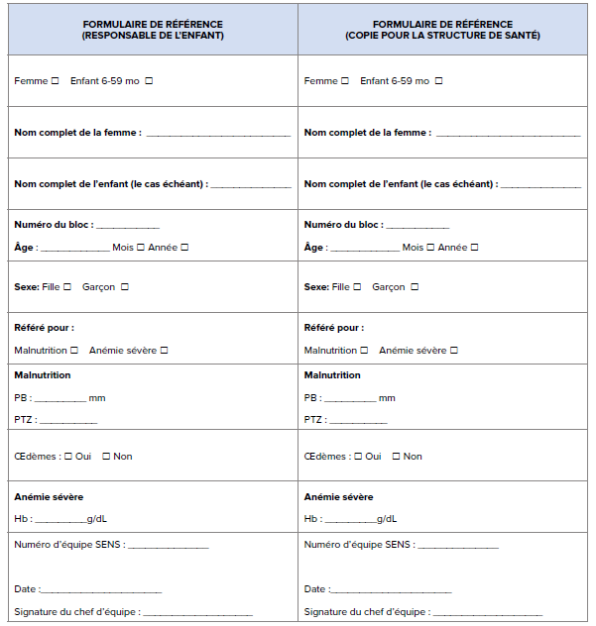 [Speaker Notes: Exemple de ticket de référence. Ticket à adapter au contexte de l’enquête.
Se référer à l’Outil 3 du Module 2.]
Mesures de Sécurité à suivre
Prélèvement Sanguin
Tous les prélèvements sanguins et matériel contaminés doivent être manipulés avec précaution ! 

Le sang constitue une source potentielle d’infection par le VIH, les virus des hépatites B et C, et autres agents pathogènes transmissibles par le sang
Liste de contrôle (1/3)
Pour assurer sa protection et celle des populations enquêtées contre les expositions au sang

 Se laver les mains
 Lavez-vous toujours les mains à l’eau et au savon au début et à la fin de la journée de travail (ainsi qu’avant et après chaque pause) et séchez-les à l’aide d’un papier propre

 Couvrir les blessures
 Protégez vos blessures à l’aide de bandages pour prévenir tout possibilité que le sang d’un participant entre en contact avec
Liste de contrôle (2/3)
Porter des gants
 Portez toujours des gants en latex ajustés à vos mains lors du prélèvement sanguin afin de vous protéger contre toute exposition
 Les gants à jeter doivent être considérés comme des déchets contaminés. Ils ne doivent jamais être réutilisés! 
 Utiliser une nouvelle paire de gants pour chaque participant

 Attention aux lésions par pénétration!
 Dès la fin de la ponction, la lancette doit être placée dans la boites à déchets contaminés (contenant résistant aux piqûres)

 Nettoyer les traces de sang
 Nettoyer immédiatement toute trace de sang avec des tampons antiseptiques afin que les enquêteurs et les participants n’entrent pas en contact avec
Liste de contrôle (3/3)
Elimination des déchets contaminés
 Tout matériel entrant en contact avec le sang doit être placé dans la boite à déchets contaminés après usage (papier, gants, compresses de gaze, lancettes usagées, microcuvettes, et autre matériel en contact avec le sang)

 Boites à déchets contaminés
Prenez des précautions lors de l’entreposage et du transport des boites à déchets contaminés pendant le travail sur le terrain

 En cas d’accident
 Toute surface cutanée ou muqueuse entrant en contact avec le sang doit être immédiatement lavée à grande eau avec du savon
 Le responsable de l’enquête doit être appelé immédiatement
Erreur fréquentes et Moyens de les éviter
Erreurs Fréquentes (1/6)
Erreurs Fréquentes (2/6)
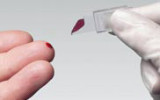 Erreurs Fréquentes (3/6)
Erreurs Fréquentes (4/6)
Erreurs Fréquentes (5/6)
Erreurs Fréquentes (6/6)
Démonstrations
Exercice Pratique
Exercice de Standardisation
Exercice de standardisation
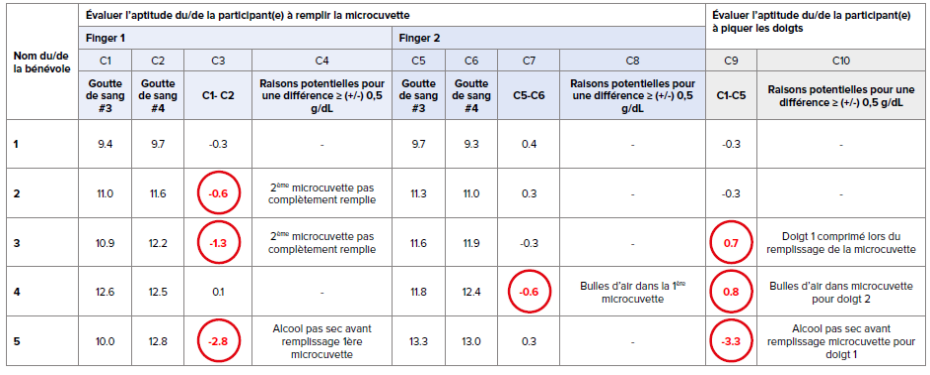 [Speaker Notes: Le formulaire pour l’exercice de standardisation est disponible au niveau de l’Outil 4 du Module 3 Anémie SENS]
Questions ?Discussion
MERCI POUR VOTRE ATTENTION !
[LOGO PARTENAIRES]